Ubezpieczenia i ich rodzaje
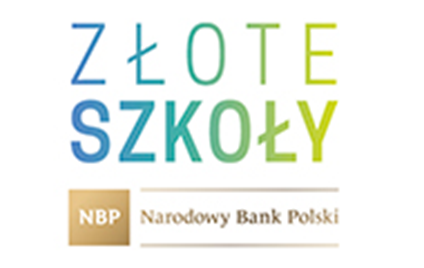 Prezentacja wykonana przezDrużynę Ambasadorów Edukacji Ekonomicznej
Co to jest ubezpieczenie?
To umowny obowiązek dokonania świadczenia przez ubezpieczyciela na rzecz ubezpieczonego na wypadek powstania zdarzeń określonych w umowie. Zdarzenia te mogą dotyczyć życia, zdrowia lub majątku ubezpieczonego. Świadczenie jest realizowane przez wypłatę odszkodowania (zadośćuczynienia) pieniężnego lub organizację (realizację usługi). Fundusz na świadczenia tworzą wszystkie składki wnoszone przez ubezpieczonych.
Umowa ubezpieczenia zobowiązuje ubezpieczyciela do spełnienia określonych świadczeń, a ubezpieczającego do zapłaty składki. Umowę potwierdza się dokumentem ubezpieczenia.
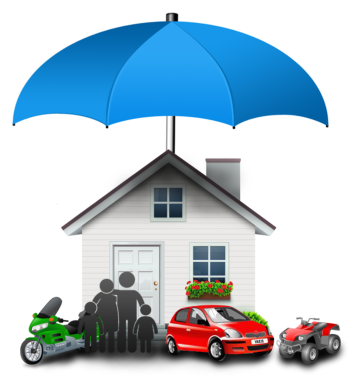 Ubezpieczyciel, ubezpieczający, ubezpieczony
Umowę ubezpieczenia zawiera:
ubezpieczyciel (firma ubezpieczeniowa) oraz 
ubezpieczający (osoba, która podpisuje umowę i opłaca składki) 
Ubezpieczony to natomiast osoba, której życie, zdrowie lub mienie podlega ochronie. Ubezpieczony oraz ubezpieczający mogą być tą samą osobą, ale nie muszą.
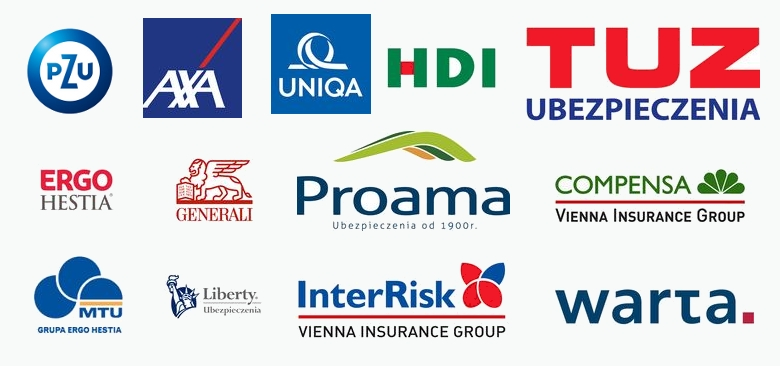 Składka, polisa, suma ubezpieczenia
Składka ubezpieczeniowa to opłata związana z ochroną ubezpieczeniową. 
Polisa ubezpieczeniowa to dokument, który potwierdza naszą ochronę ubezpieczeniową.
Suma ubezpieczenia to najwyższa kwota, którą możemy otrzymać z funduszu ubezpieczeniowego – wtedy, gdy następuje szkoda całkowita, czyli sprawdza się najgorszy wariant ryzyka objętego umową. 
Zdarzenie, po którego wystąpieniu można się ubiegać o wypłatę świadczenia, jest zdarzeniem ubezpieczeniowym i musi to być zdarzenie losowe.
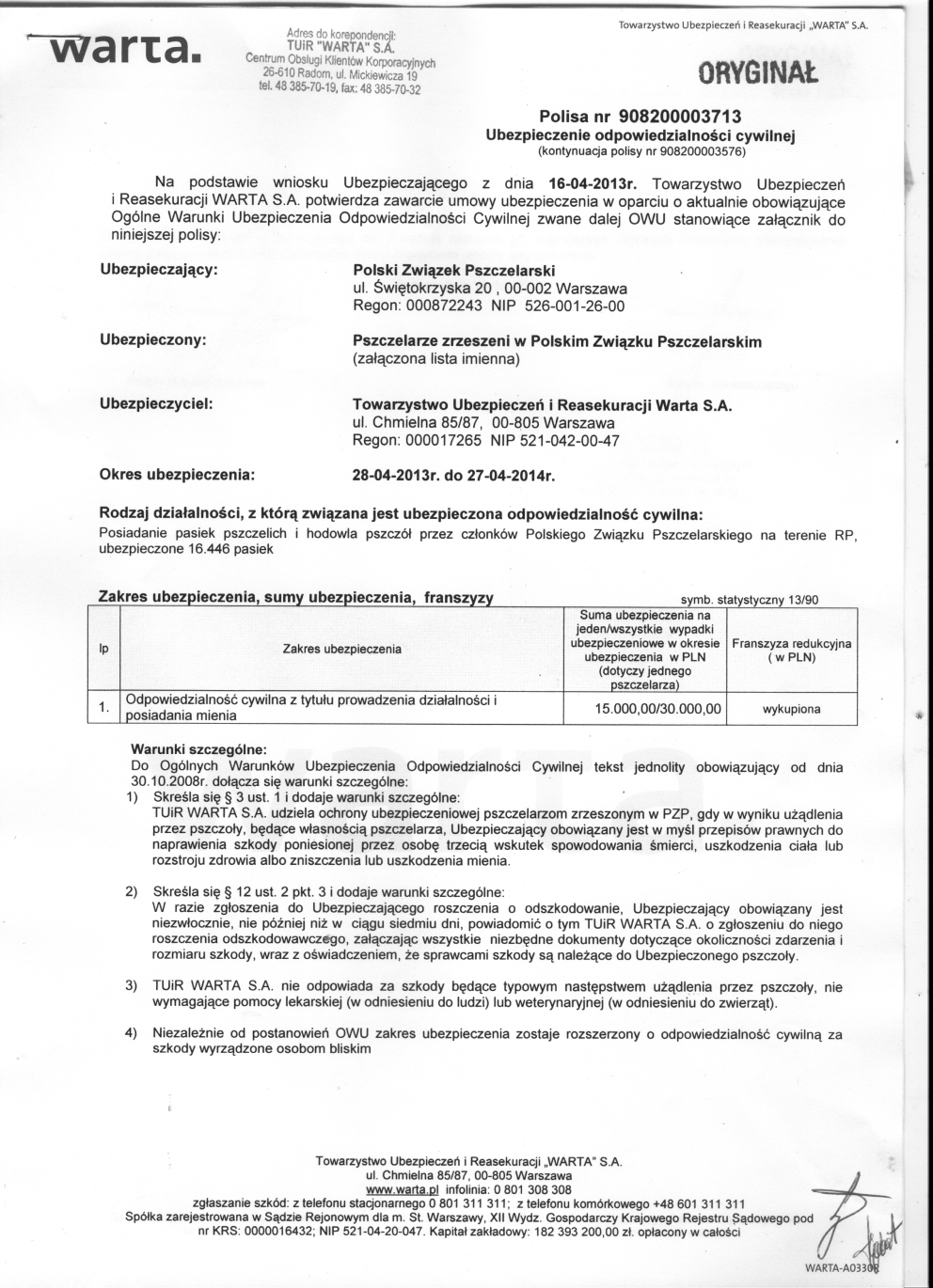 Rodzaje ubezpieczeń
obowiązkowe
dobrowolne
ubezpieczenia

społeczne                                          gospodarcze

emerytalne    chorobowe    rentowe                 osobowe        majątkowe
                    wypadkowe 
                                                                   na życie     rzeczowe      ubezp. OC
Ubezpieczenie odpowiedzialności cywilnej (OC)
Ubezpieczenie OC należy do grupy ubezpieczeń  gospodarczych, które są dobrowolne. Jednak są tu wyjątki, np:
obowiązkowe ubezpieczenie (OC) samochodu





ubezpieczenie rolników z tytułu posiadania gospodarstwa rolnego
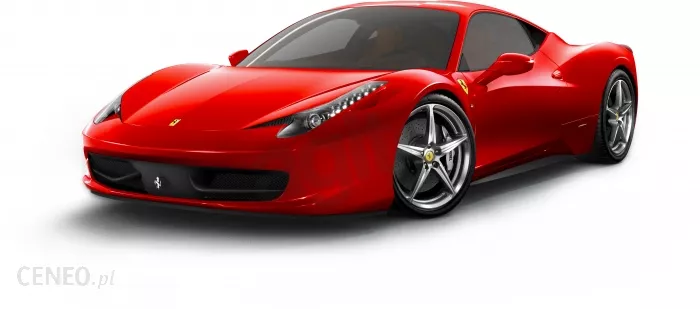 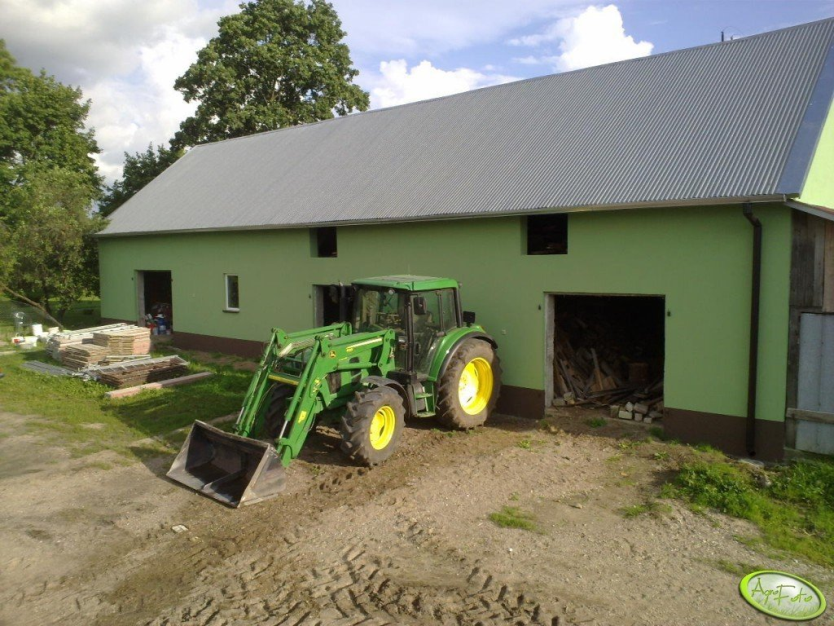